II-е полугодие.
Музыка и изобразительное искусство.
Третья четверть.
Можем ли мы увидеть музыку.
Тема урока: «Героические богатырские образы в музыке».
Русский композиторАлександр Порфирьевич Бородин
Вторая  симфония «Богатырская»
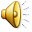 Русский художник Виктор Михайлович Васнецов
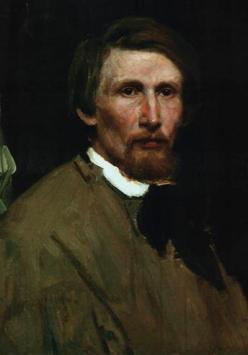 « Богатыри»
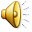 Немецкий композиторЛюдвиг Ван Бетховен
«Музыка должна высекать огонь из души человека»
Увертюра «Кориолан»
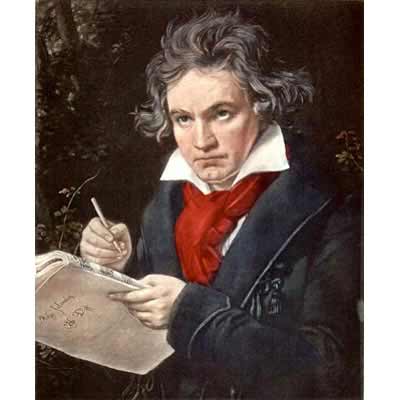 В музыке  А.Бородина звучат интонации 
русской народной песенности, 
а в музыке  Л. Бетховена интонации
 зарубежной музыки.
«Погоня»
Из к/ма «Новые приключение Неуловимых»
Муз. Яна Френкеля, ст. Роберта Рождественского

1. Усталость забыта,
    Колышется чад.
    И снова копыта,
    Как сердце, стучат
Припев:  И нет нам покоя, 
                  Гори, но живи
                  Погоня, погоня, погоня, погоня
                  В горячей крови!
2.  Есть пули в нагане
     И надо успеть
     Сразиться с врагами
     И песню допеть.   Припев:
3.  В удачу поверьте
       И дело с концом.
       Да здравствует ветер,
       Который в лицо.    Припев:
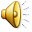 Домашнее задание. Слушая русскую и зарубежную музыку, находить в нейсвязь с изобразительным искусством.Пояснить высказывание  Л.Бетховена:«Музыка должна высекать огонь из душичеловека»
Учитель музыки Домашенко Николай ПетровичЗаслуженный учитель РФМУНИЦИПАЛЬНОЕ АВТОНОМНОЕ ОБЩЕОБРАЗОВАТЕЛЬНОЕ УЧРЕЖДЕНИЕ – СРЕДНЯЯ ОБЩЕОБРАЗОВАТЕЛЬНАЯ ШКОЛА № 11имени Вячеслава Владимировича Рассохина352931, Краснодарский край, город Армавир,улица Новороссийская, 8.Тел. 7-86-50, 7-86-20.8 (918)-193-05-072012  год.